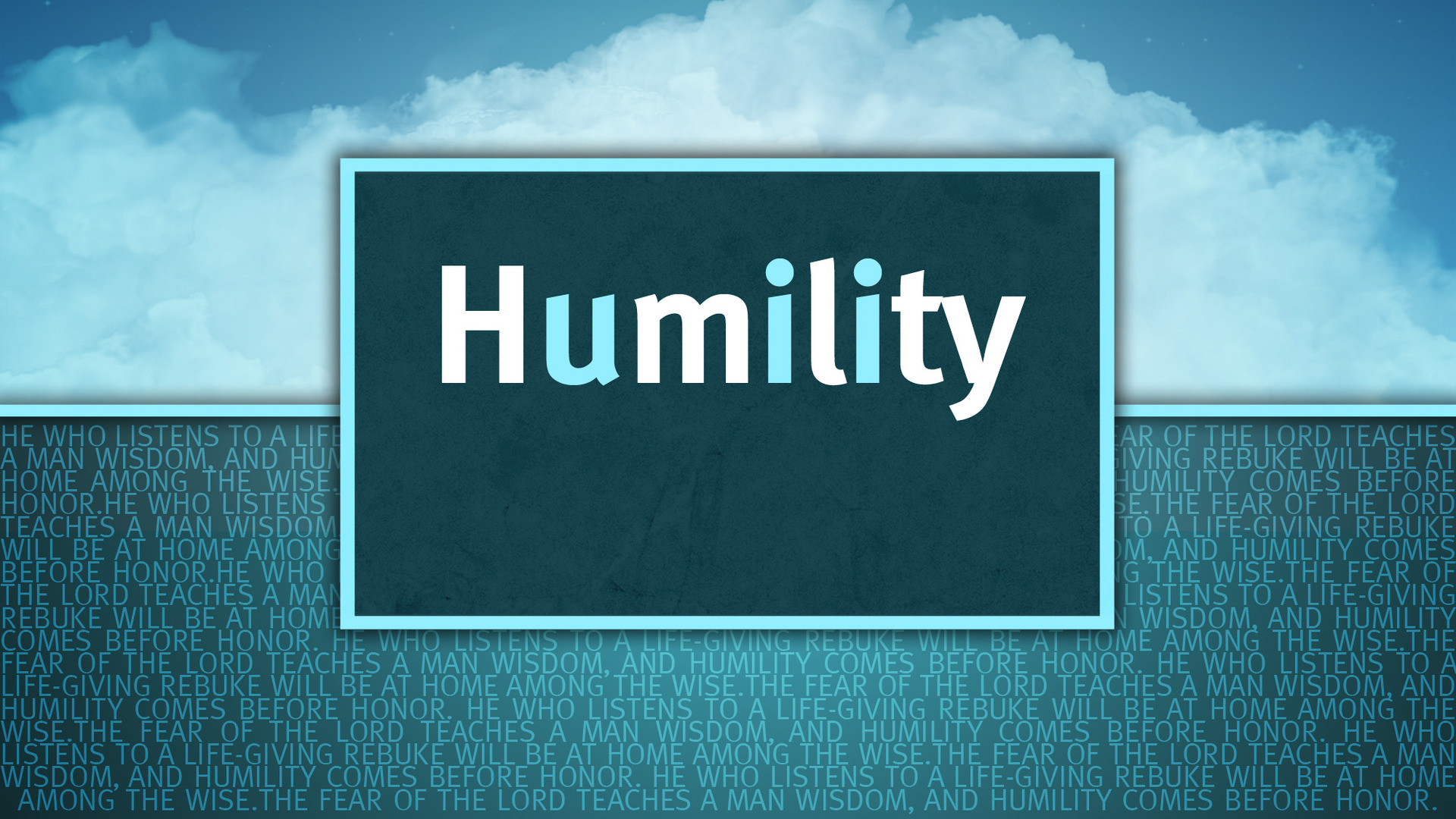 Psalm 25:8-14
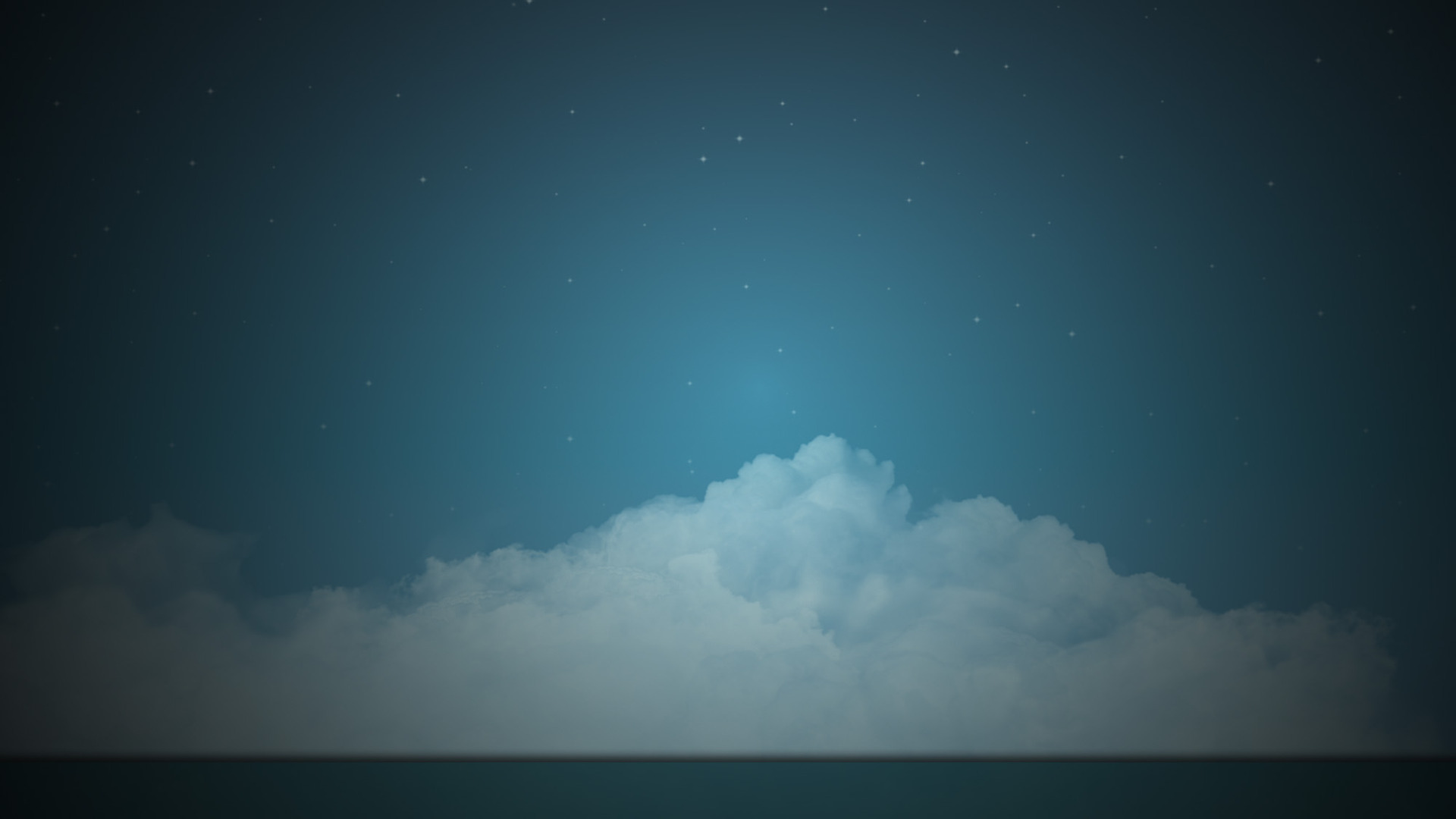 Our Text
Good and upright is the Lord; Therefore He teaches sinners in the way.  9 The humble He guides in justice, And the humble He teaches His way. 10 All the paths of the Lord are mercy and truth, To such as keep His covenant and His testimonies. 11 For Your name's sake, O Lord, Pardon my iniquity, for it is great. 12 Who is the man that fears the Lord? Him shall He teach in the way He chooses.
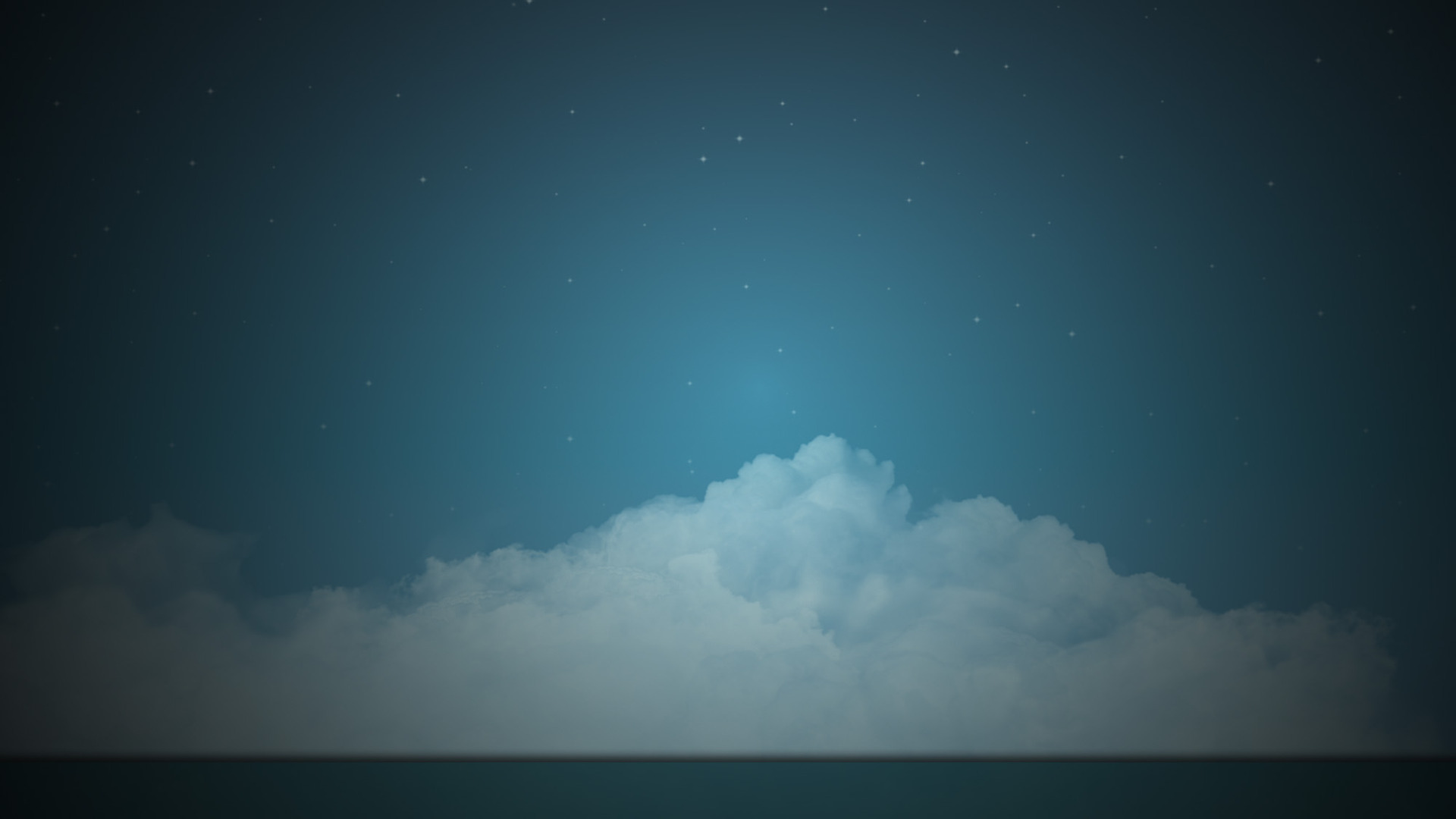 Our Text
13 He himself shall dwell in prosperity, And his descendants shall inherit the earth. 14 The secret of the Lord is with those who fear Him, And He will show them His covenant. 
Psalms 25:8-14
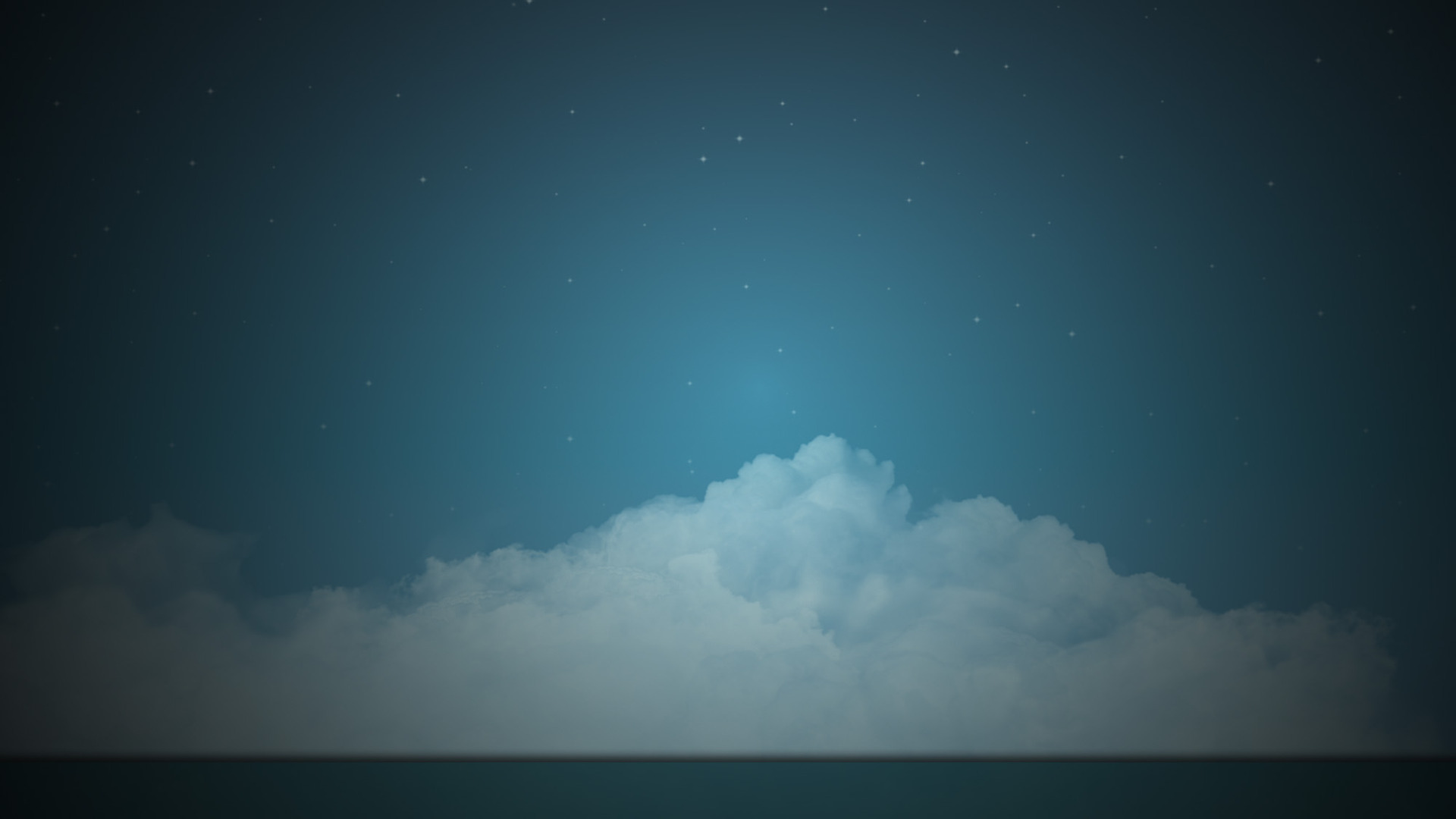 The Bible talks several times about the wisdom of being humble
When pride comes, then comes shame; But with the humble is wisdom. 
Proverbs 11:2
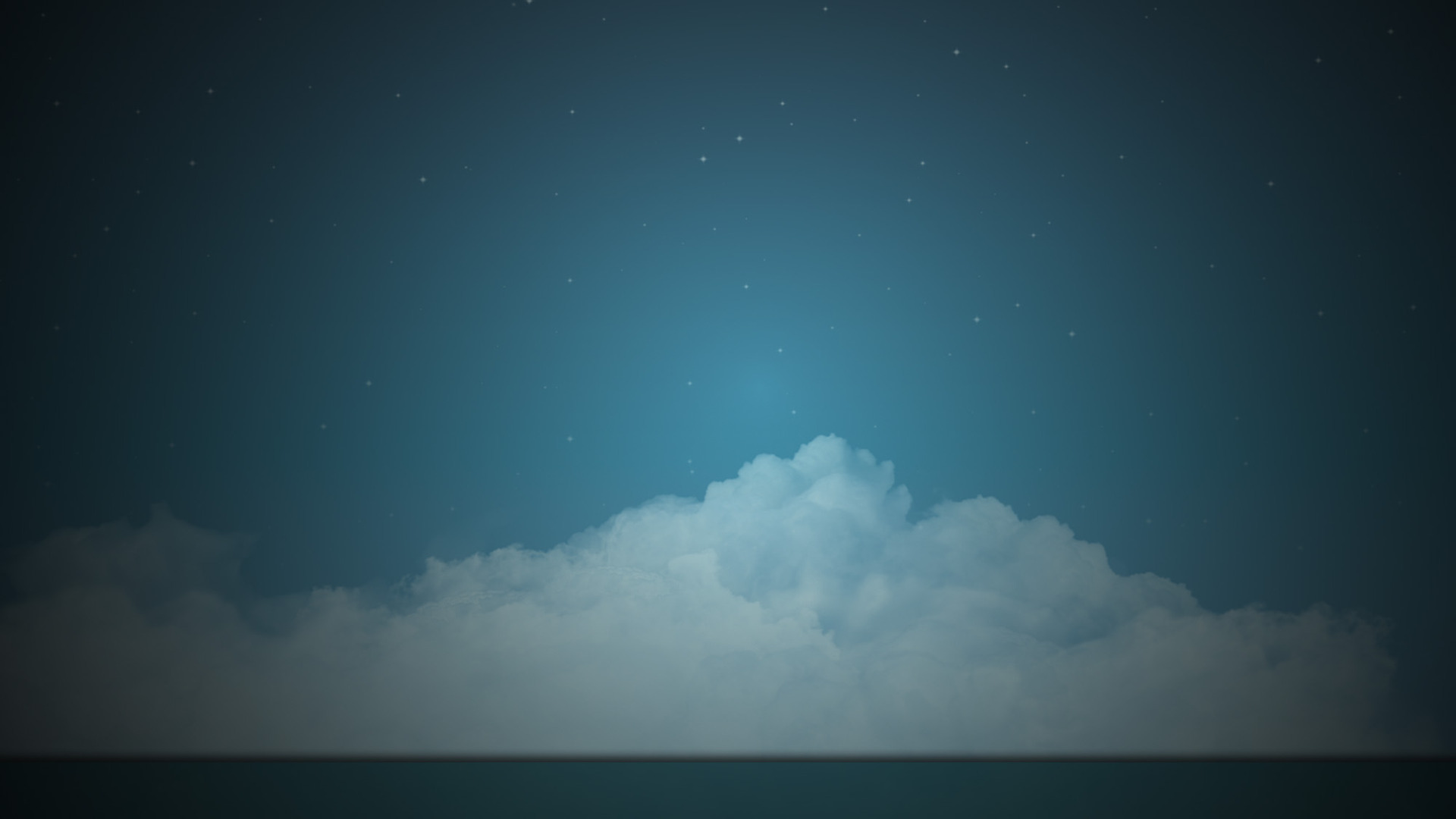 A Look at Humility
Humility Defined
1. Humility can be defined as “humbleness of mind”
2. It is associated with modesty (of mind) and lowliness of mind.
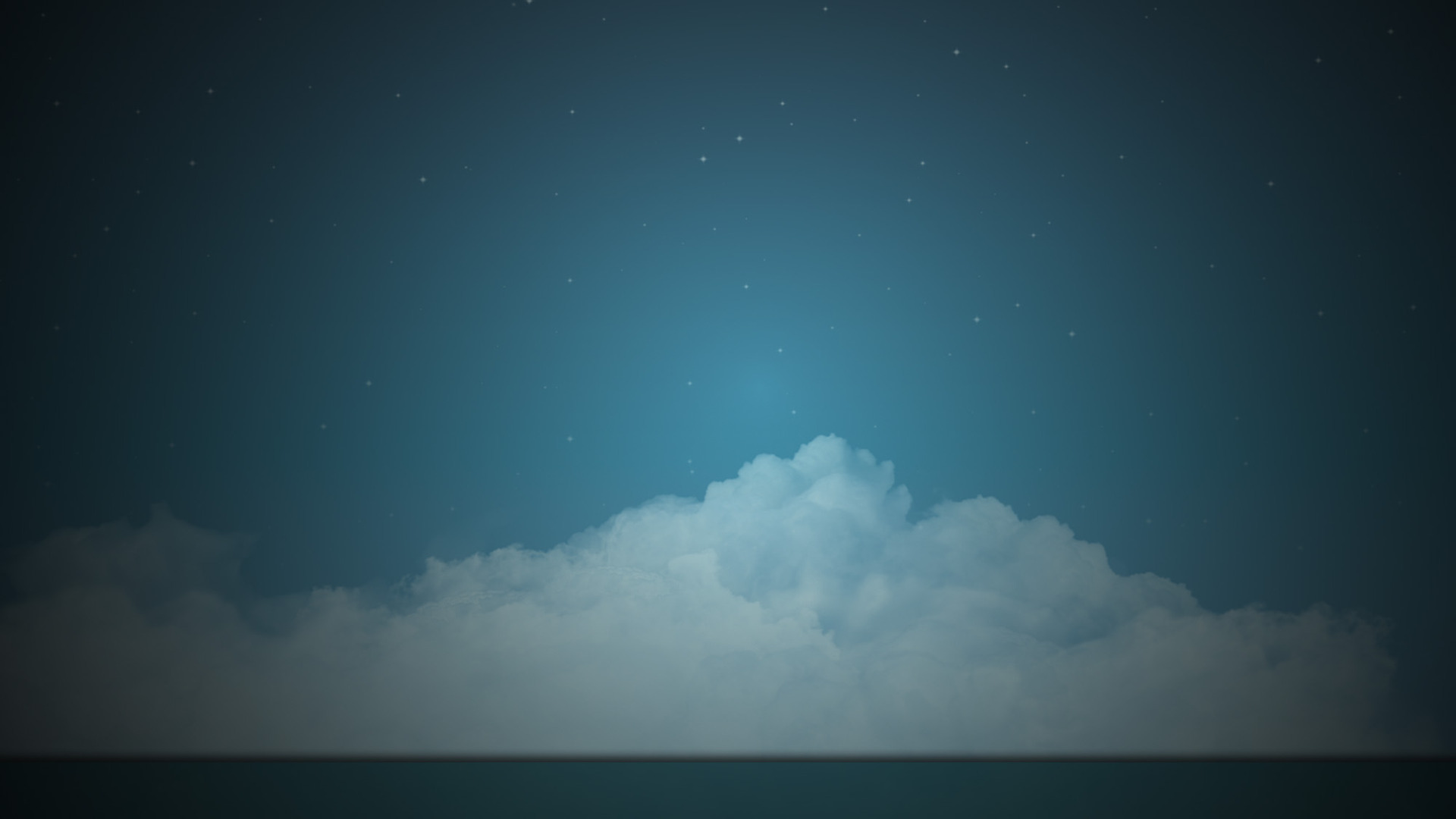 A Look at Humility
Clothed in Humility
5  Likewise you younger people, submit yourselves to your elders. Yes, all of you be submissive to one another, and be clothed with humility, for “God resists the proud, But gives grace to the humble.” 1 Peter 5:5
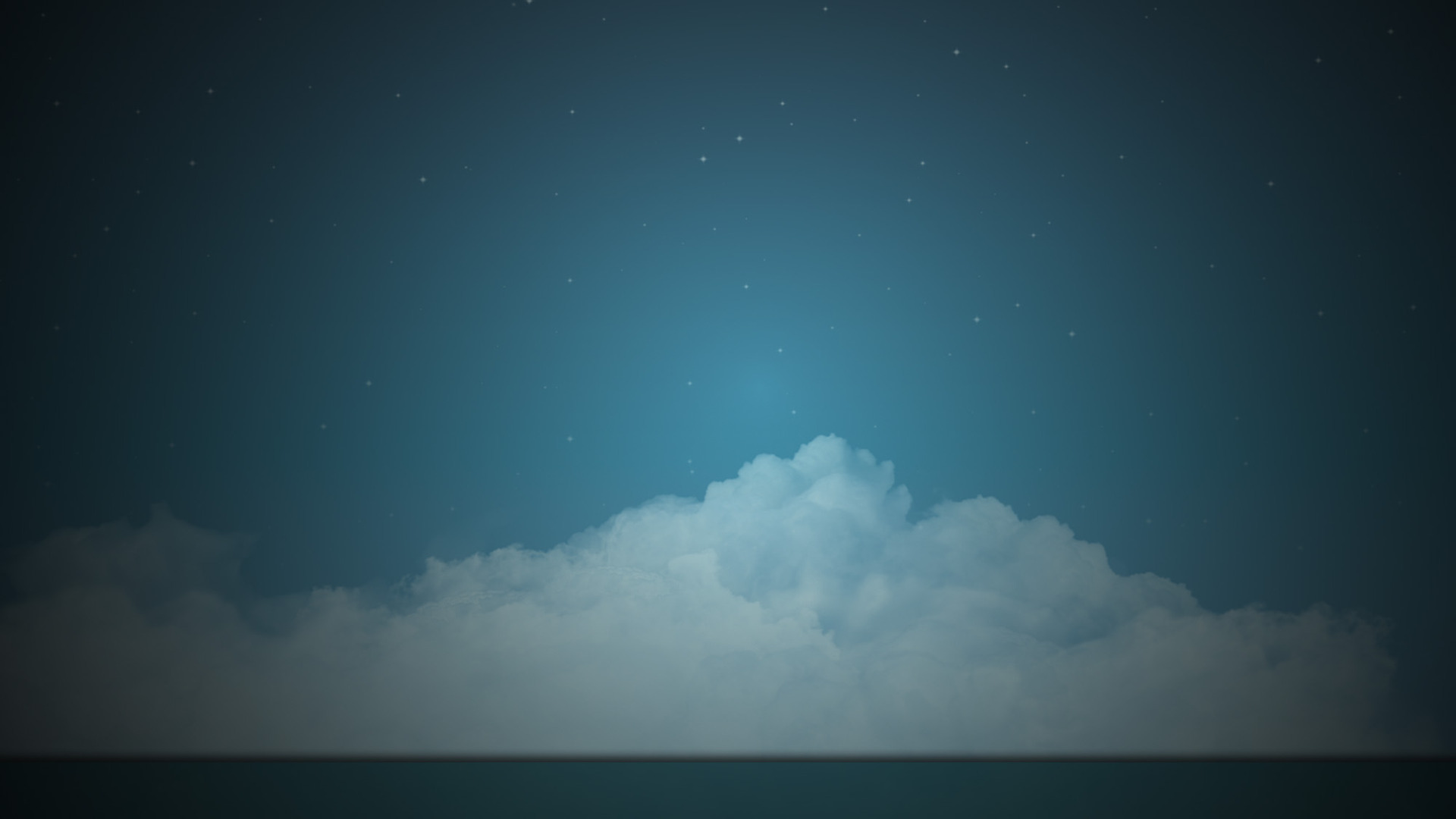 A Look at Humility
Serve with Humility
19 serving the Lord with all humility, with many tears and trials which happened to me by the plotting of the Jews; 
Acts 20:19
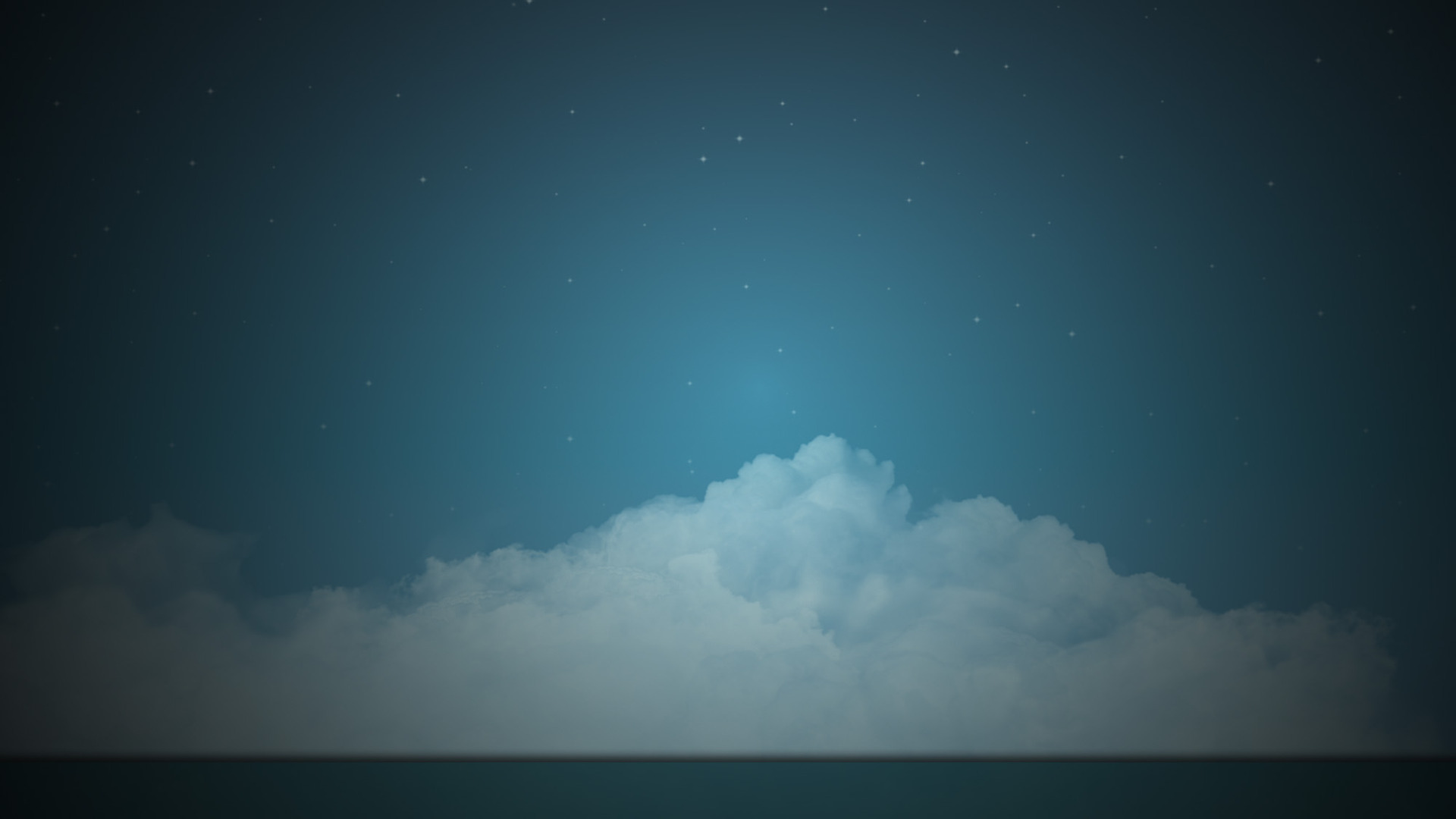 A Look at Humility
Show Humility
23 These things indeed have an appearance of wisdom in self-imposed religion, false humility, and neglect of the body, but are of no value against the indulgence of the flesh. 
Colossians 2:23
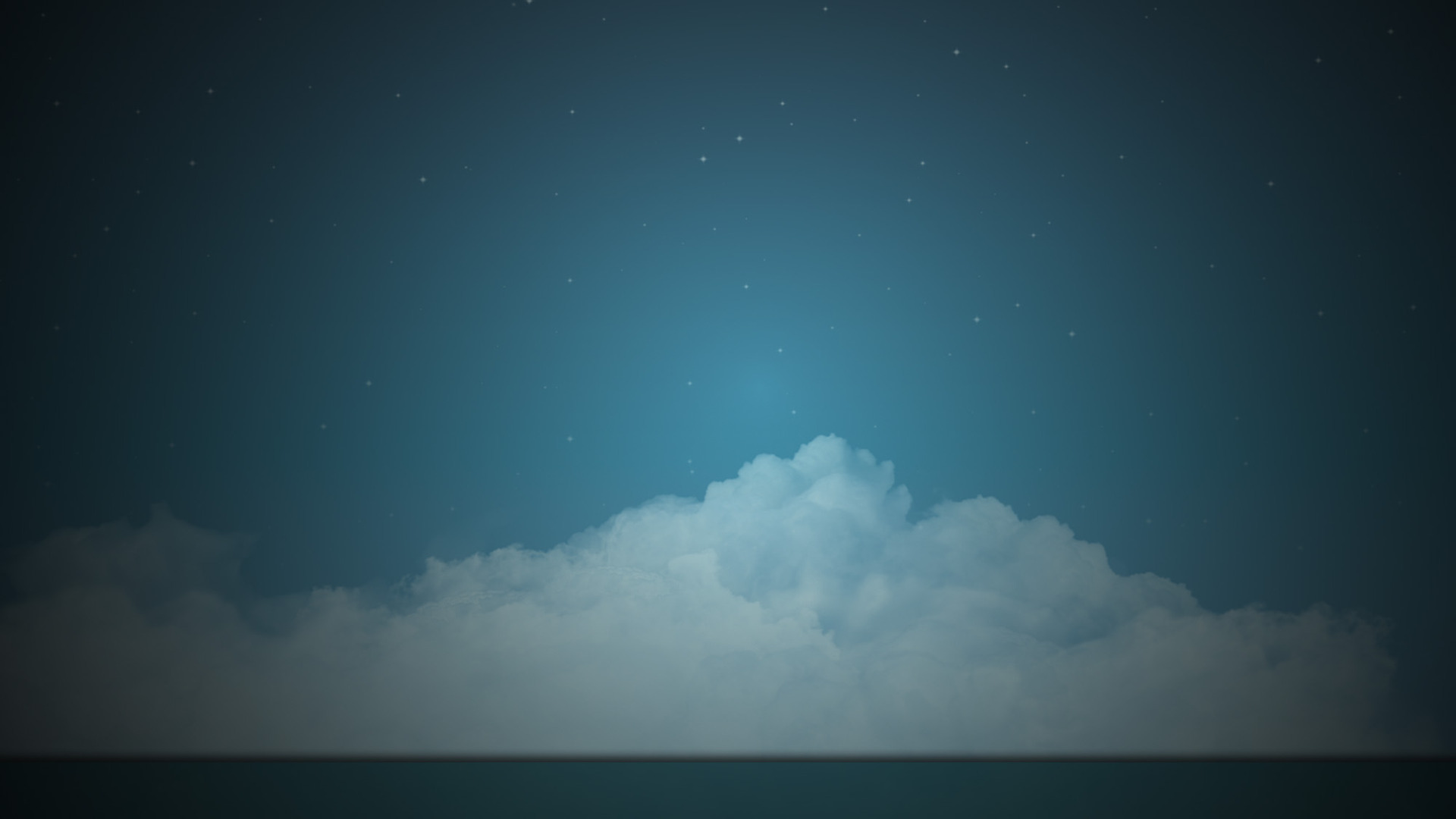 A Look at Humility
Do not think too highly of yourself
For I say, through the grace given to me, to everyone who is among you, not to think of himself more highly than he ought to think, but to think soberly, as God has dealt to each one a measure of faith. 
Romans 12:3
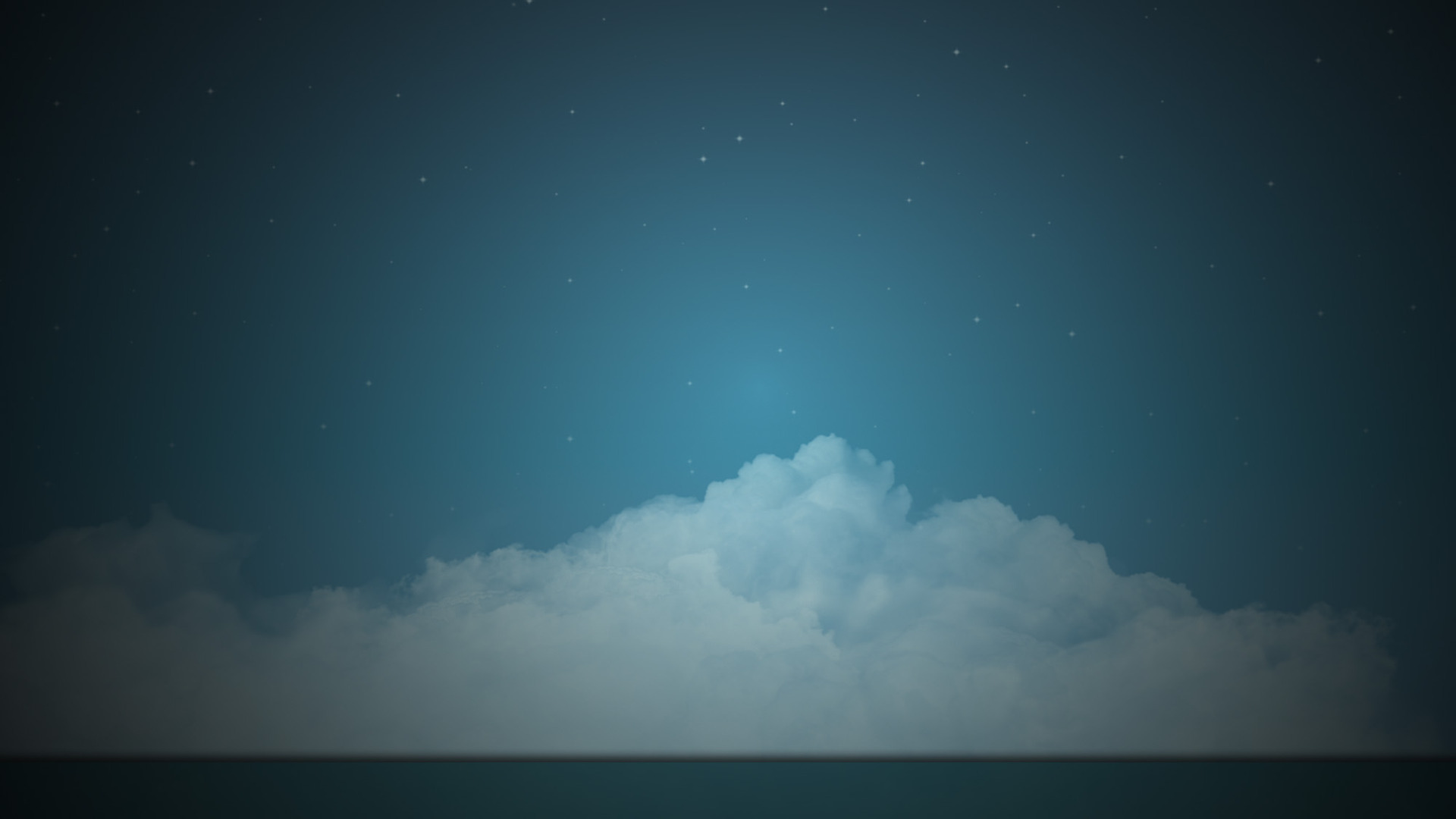 Examples of Humility
Christ
8 And being found in appearance as a man, He humbled Himself and became obedient to the point of death, even the death of the cross. 
Philippians 2:8
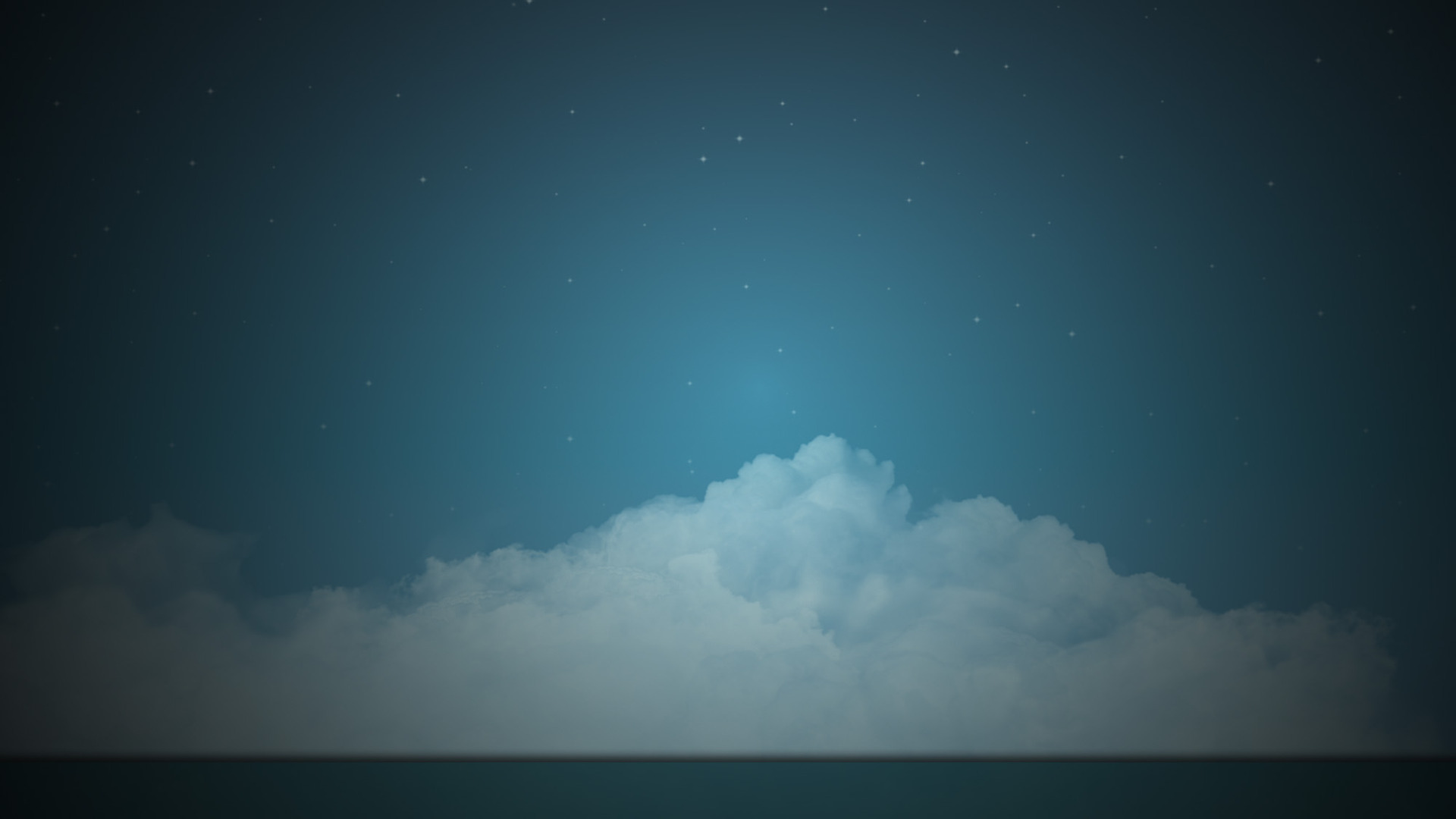 Examples of Humility
Hezekiah
26 Then Hezekiah humbled himself for the pride of his heart, he and the inhabitants of Jerusalem, so that the wrath of the Lord did not come upon them in the days of Hezekiah. 
2 Chronicles 32:26
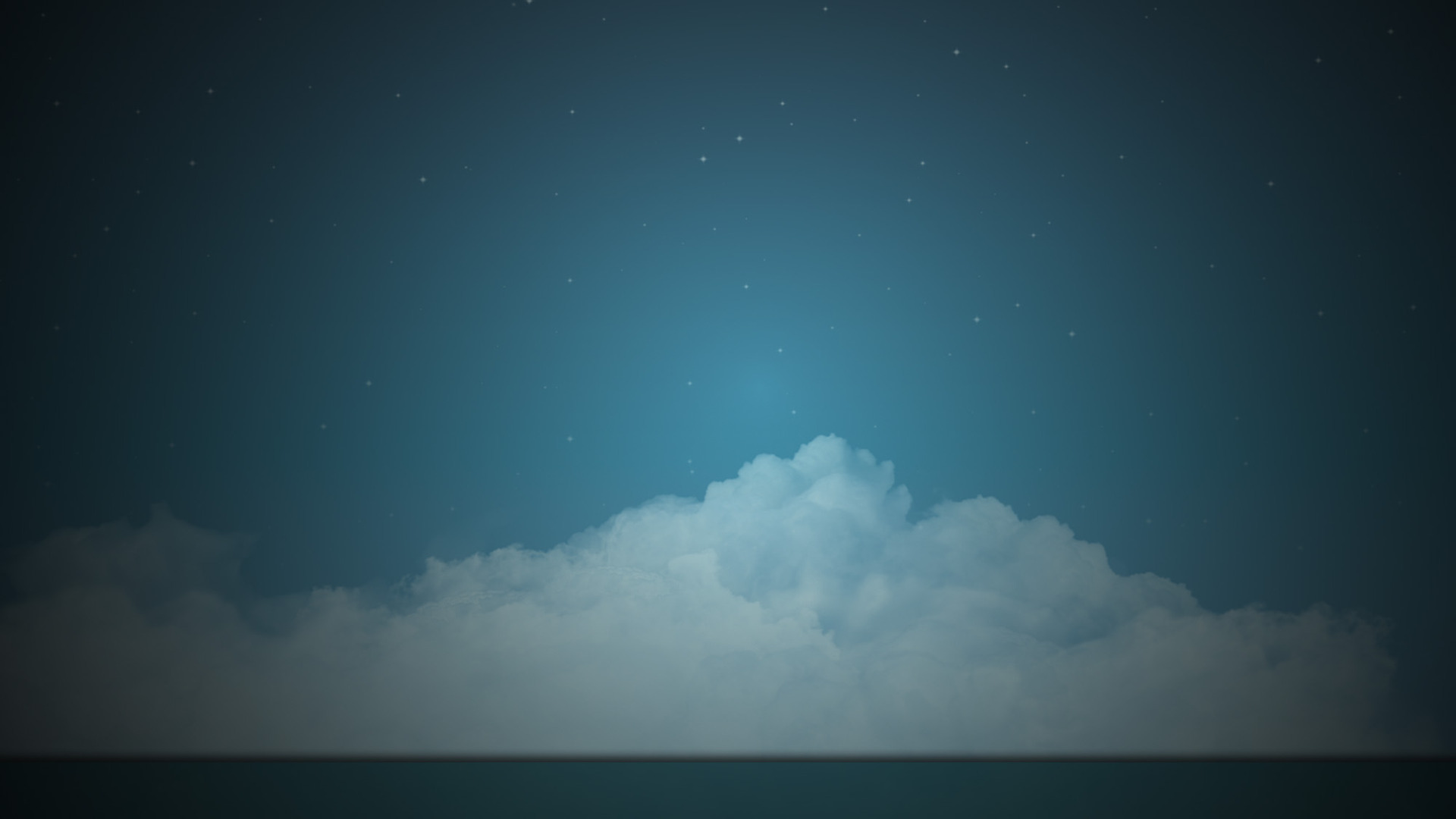 Examples of Humility
Ahab
29 “See how Ahab has humbled himself before Me? Because he has humbled himself before Me, I will not bring the calamity in his days. In the days of his son I will bring the calamity on his house.” 
1 Kings 21:29
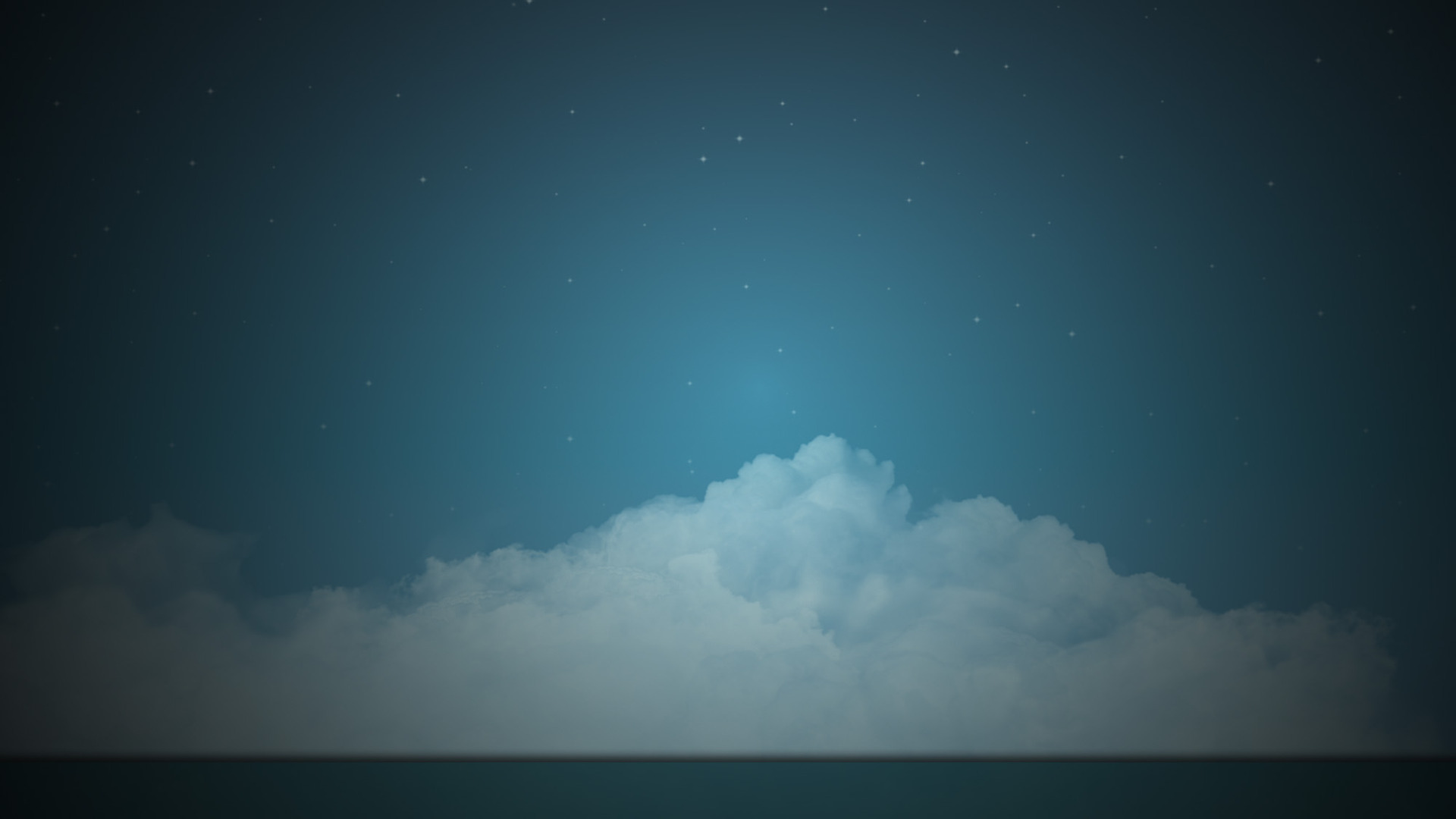 Lessons for us today – How We Show Humility
Serving one Another
13 and to esteem them very highly in love for their work's sake. Be at peace among yourselves. 
1 Thessalonians 5:13
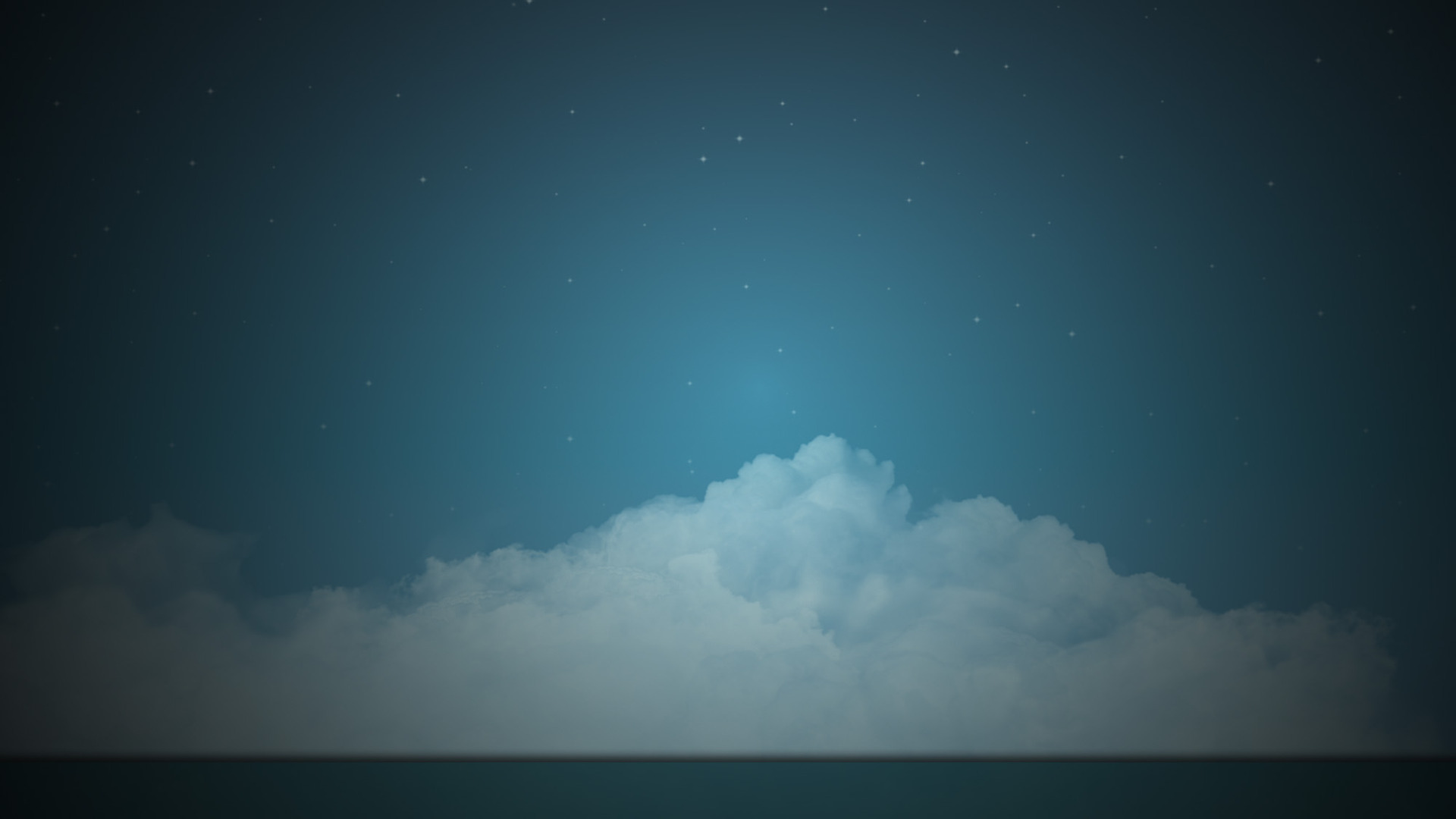 Lessons for us today – How We Show Humility
Serving one Another
10 For God is not unjust to forget your work and labor of love which you have shown toward His name, in that you have ministered to the saints, and do minister. 
Hebrews 6:10
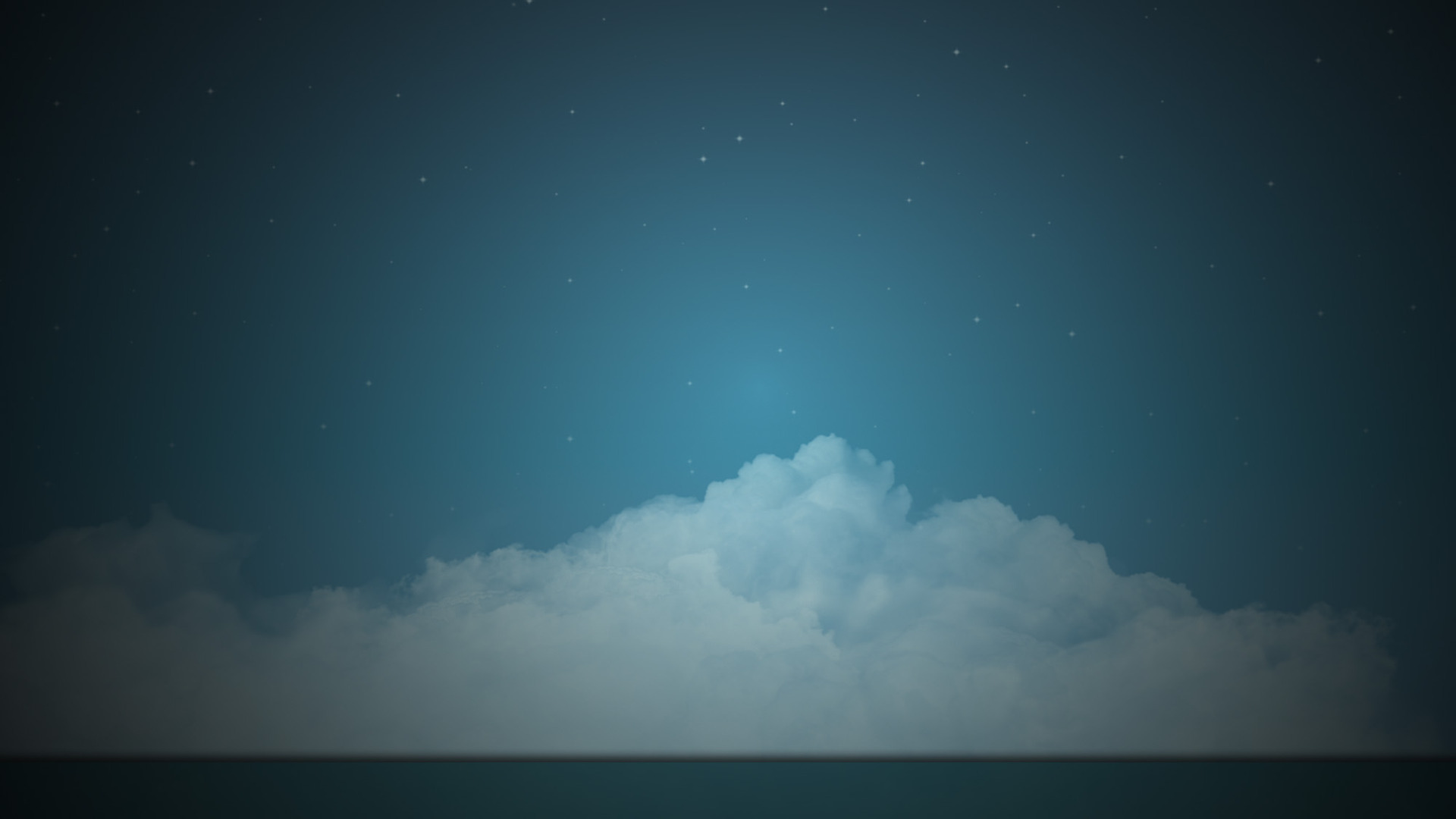 Lessons for us today – How We Show Humility
Preferring one Another
10 Be kindly affectionate to one another with brotherly love, in honor giving preference to one another; 
Romans 12:10
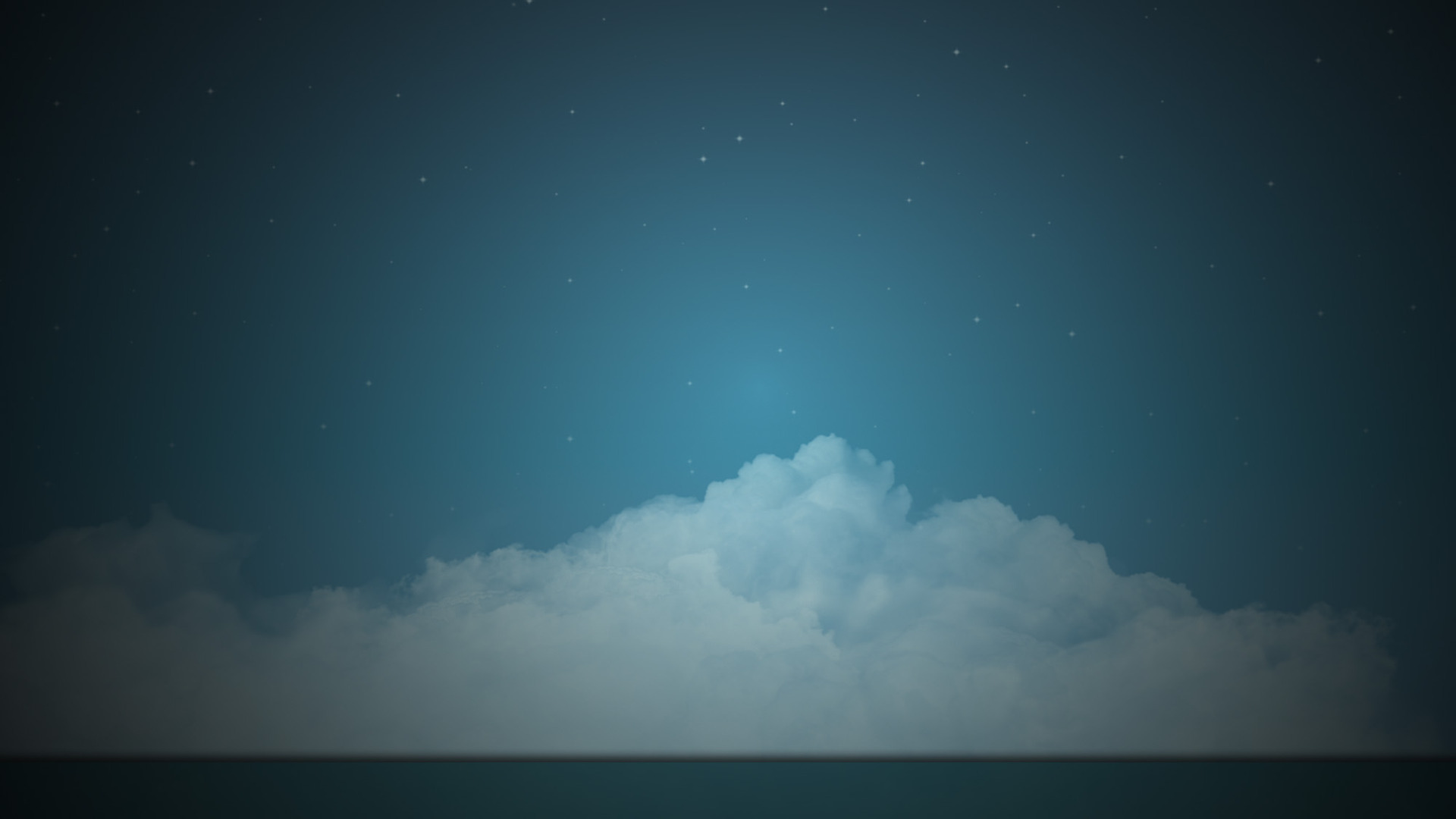 Lessons for us today – How We Show Humility
Preferring one Another
21 I charge you before God and the Lord Jesus Christ and the elect angels that you observe these things without prejudice, doing nothing with partiality. 
1 Timothy 5:21
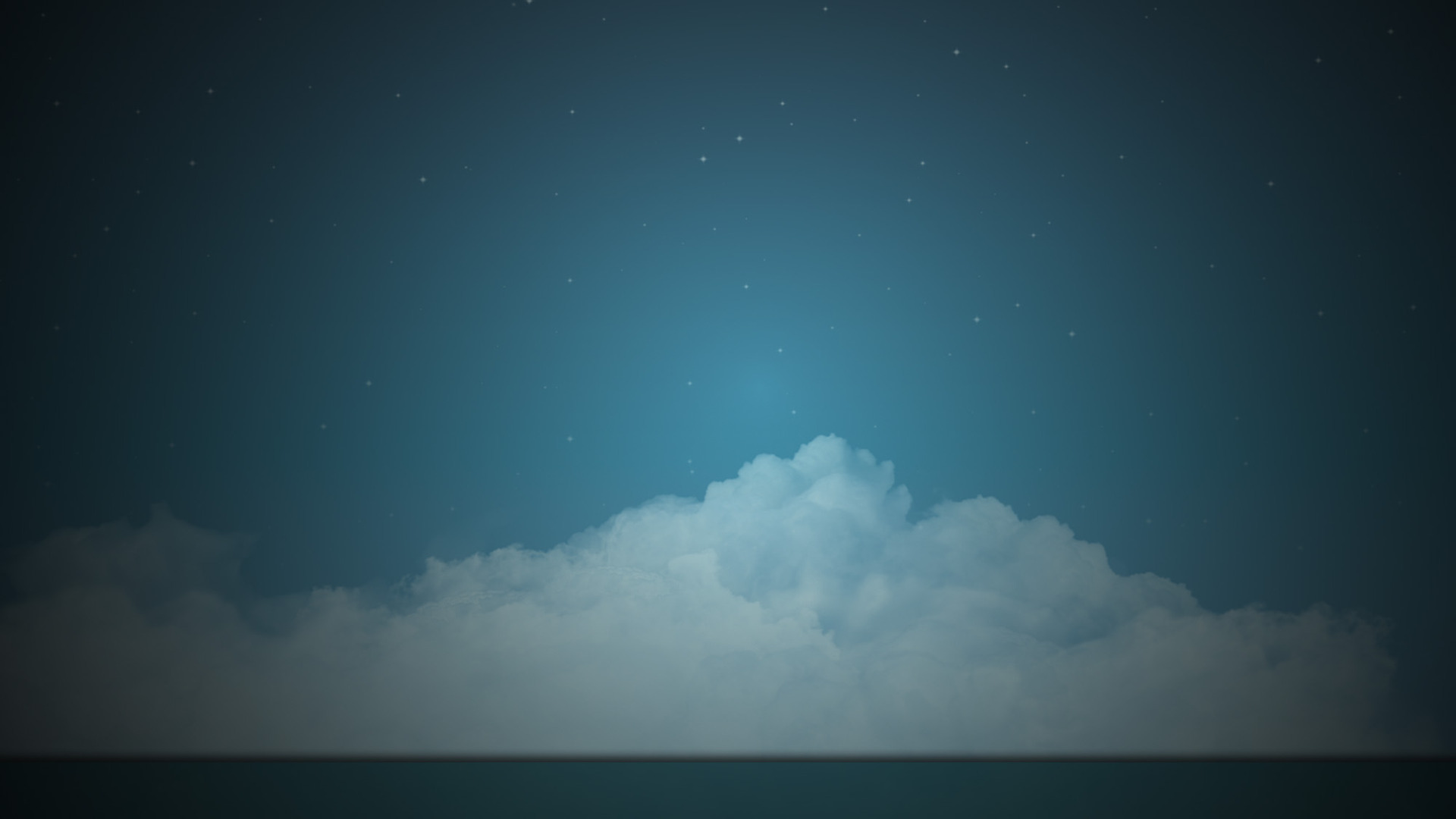 Lessons for us today – How We Show Humility
Loving all People
2 And walk in love, as Christ also has loved us and given Himself for us, an offering and a sacrifice to God for a sweet-smelling aroma. 
Ephesians 5:2
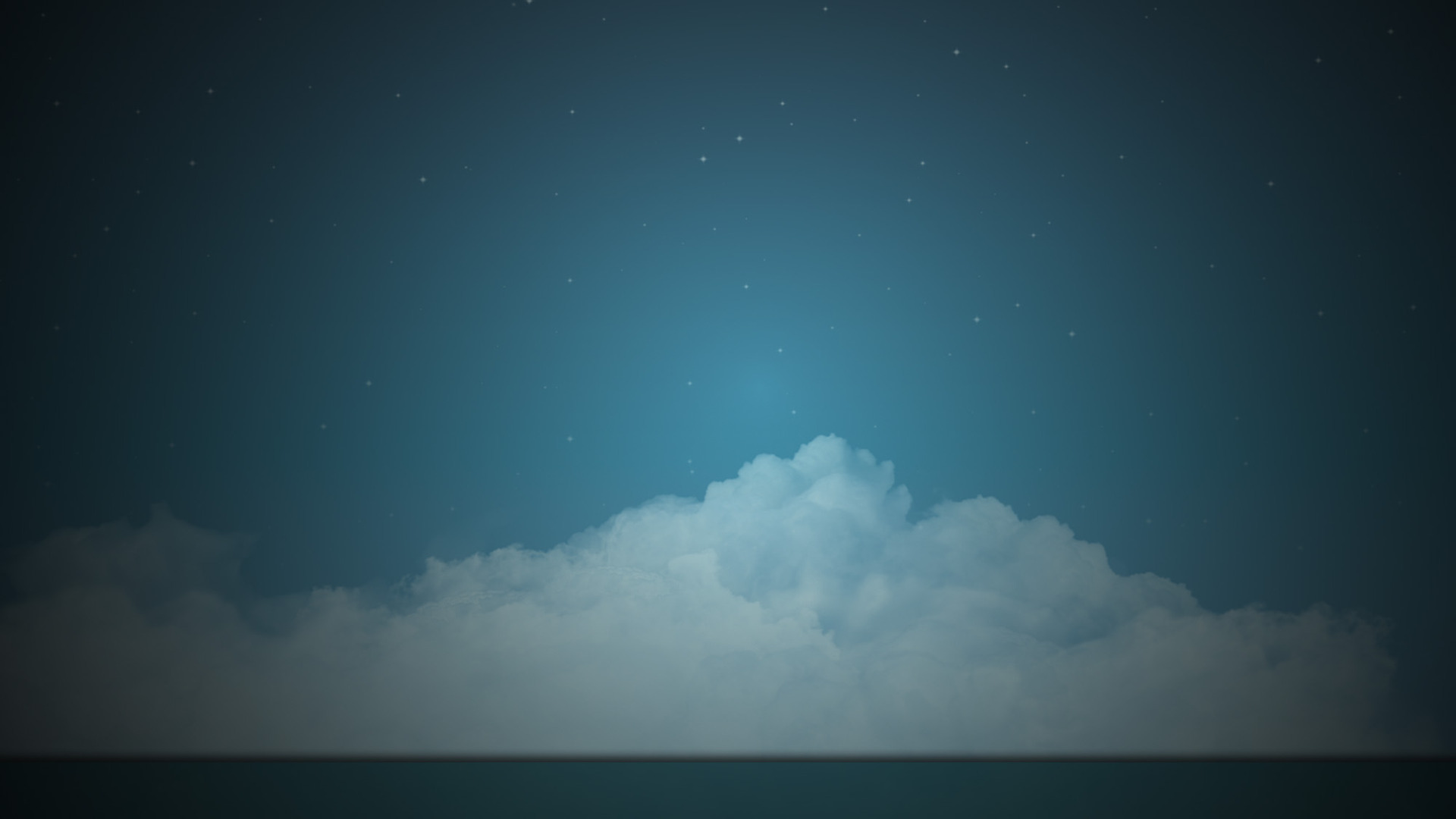 Lessons for us today – How We Show Humility
Loving all People
1 Let brotherly love continue. 
Hebrews 13:1
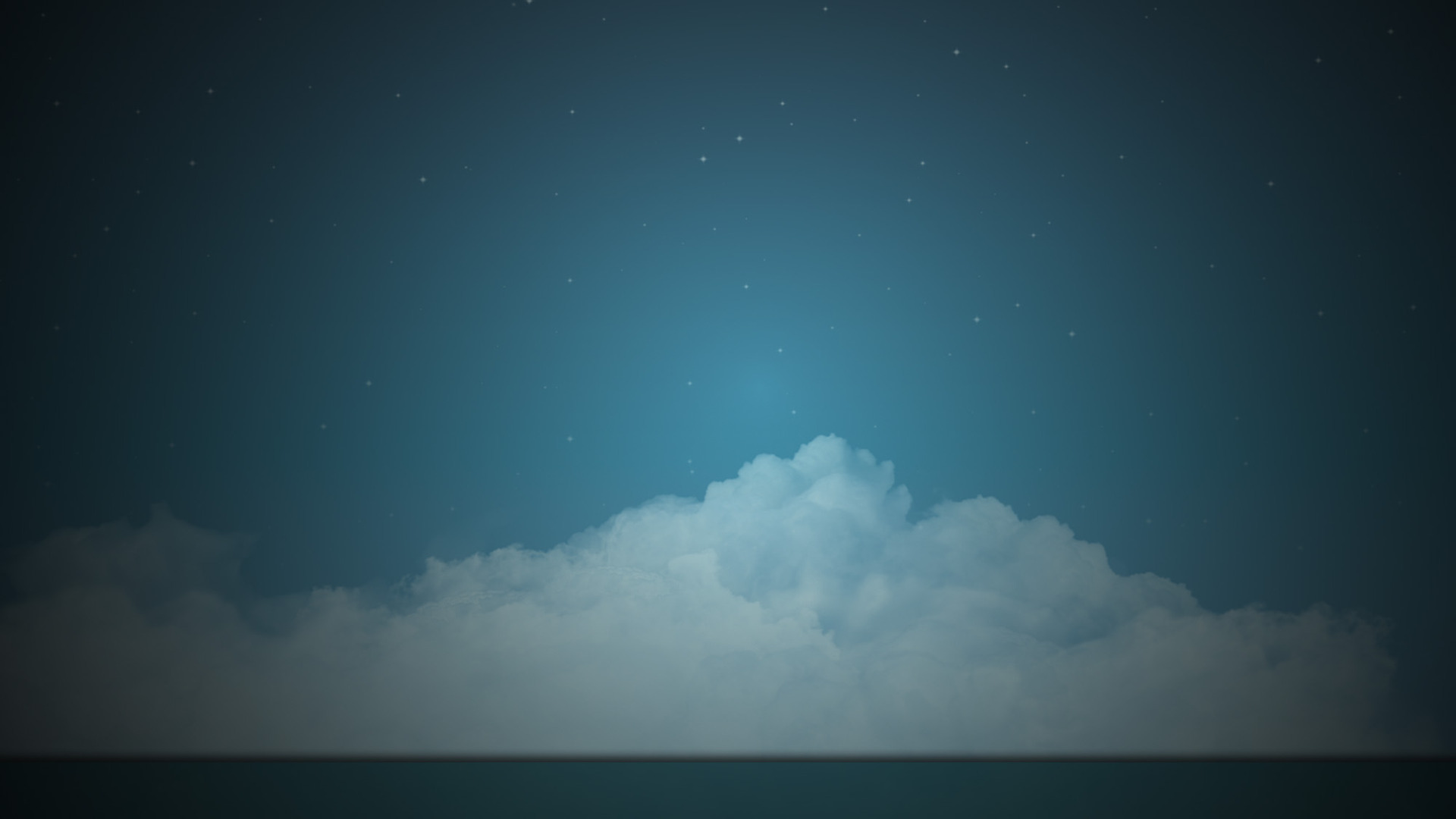 Lessons for us today – How We Show Humility
Working for others
12 for the equipping of the saints for the work of ministry, for the edifying of the body of Christ, 
Ephesians 4:12
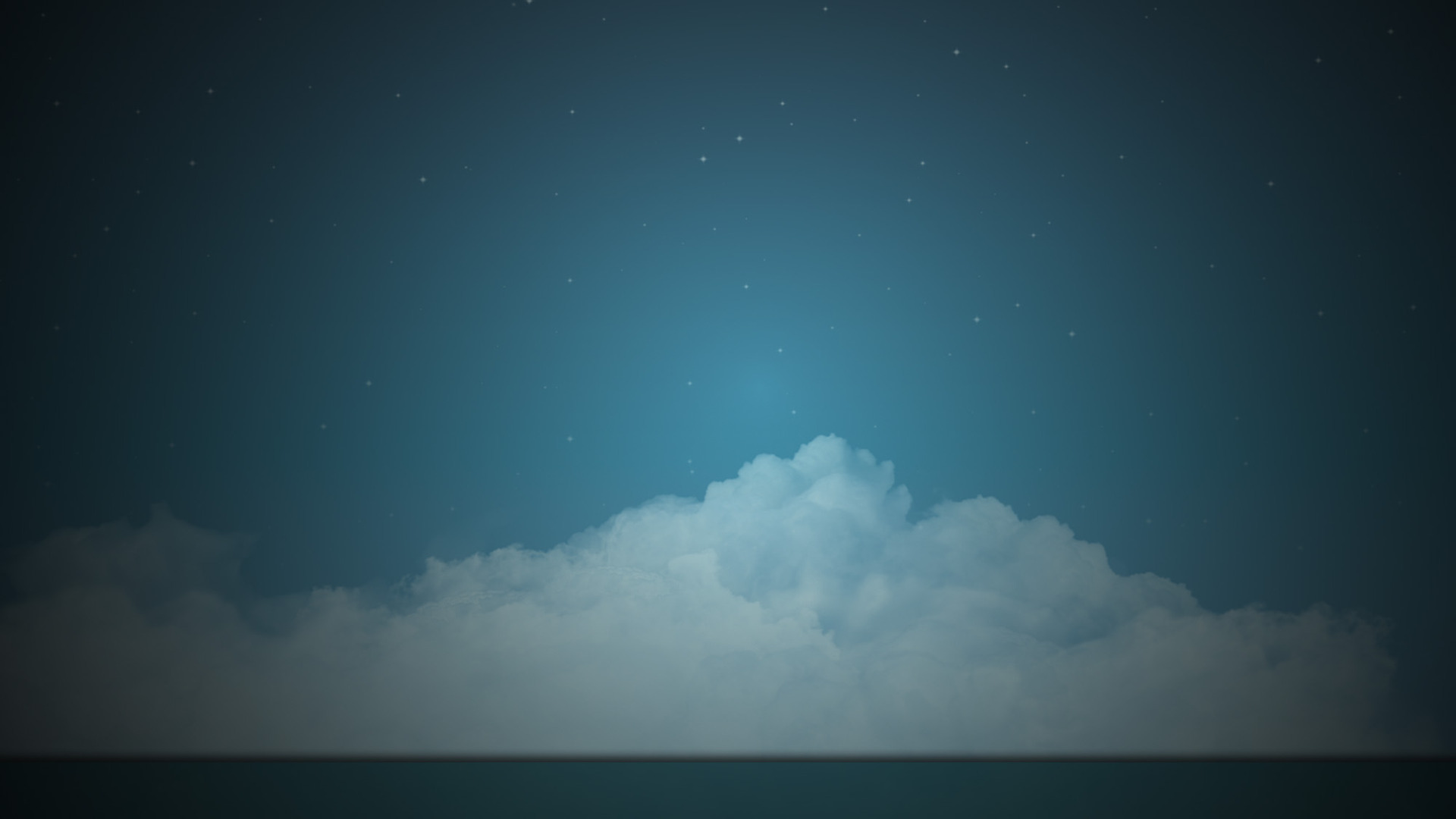 Lessons for us today – How We Show Humility
Working for others
12 Therefore, my beloved, as you have always obeyed, not as in my presence only, but now much more in my absence, work out your own salvation with fear and trembling; 
Philippians 2:12
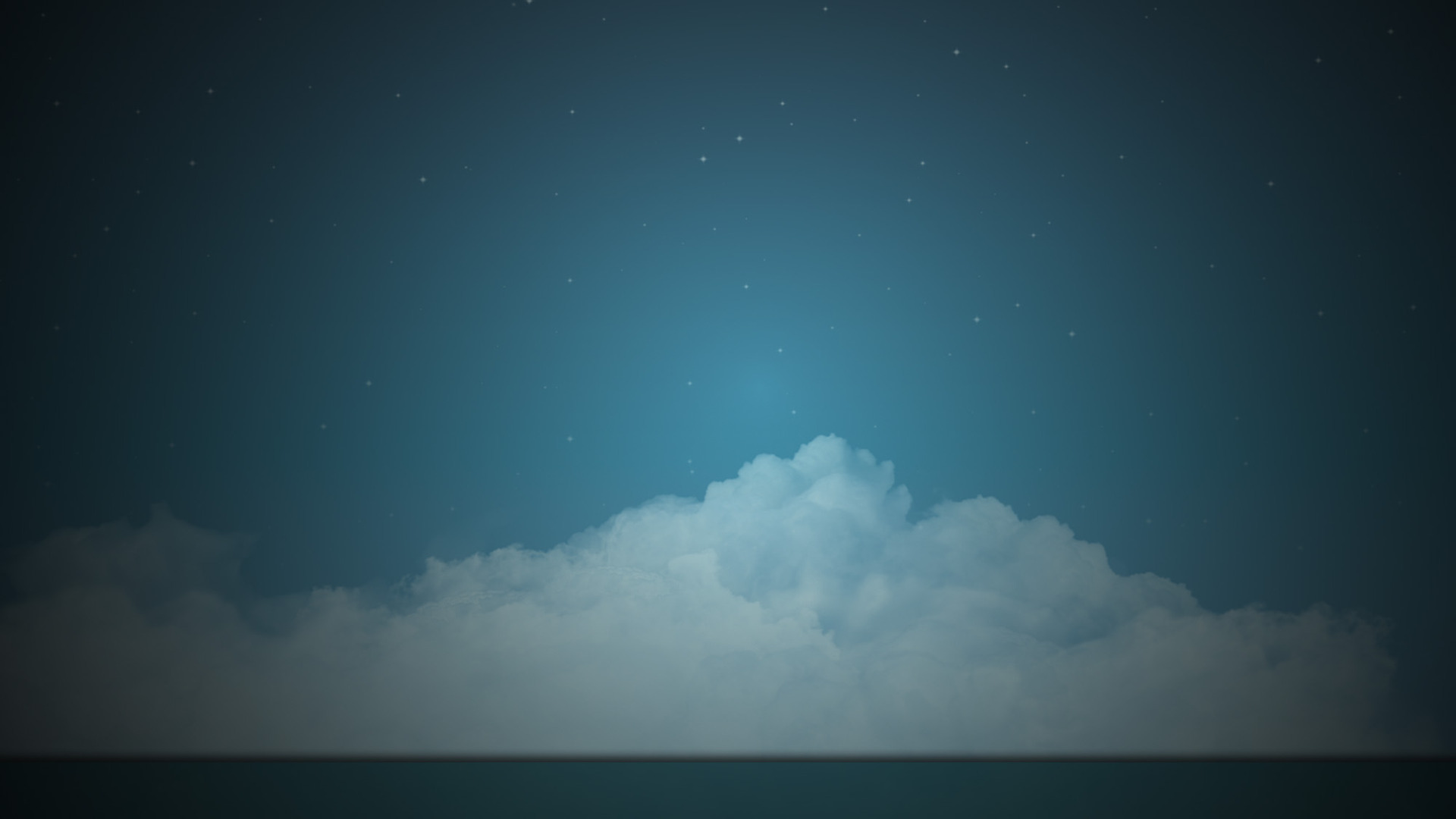 Lessons for us today – How We Show Humility
Working for others
25 But he who looks into the perfect law of liberty and continues in it, and is not a forgetful hearer but a doer of the work, this one will be blessed in what he does. 
James 1:25
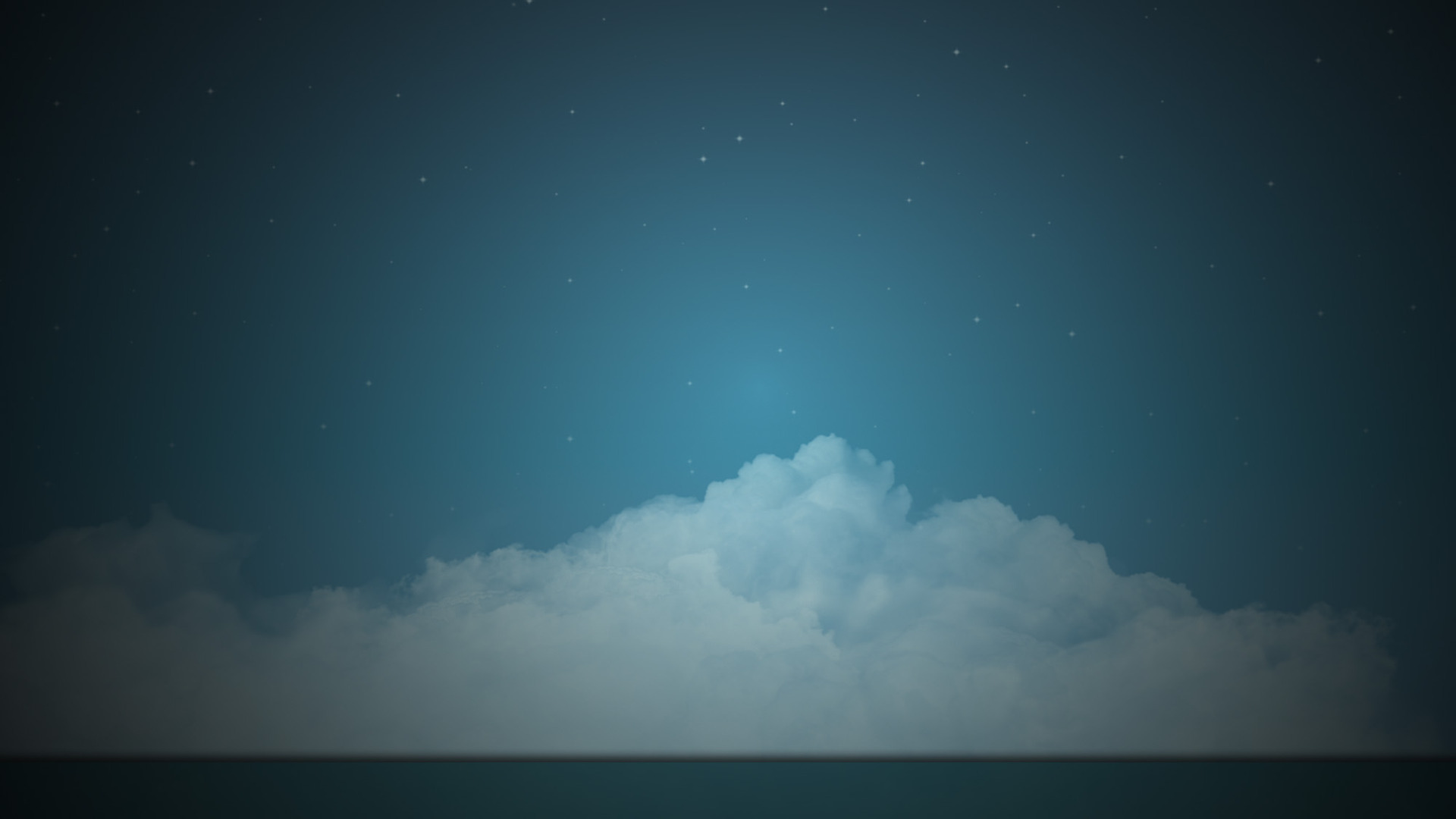 Conclusion
1. The Bible exalts those who are humble and speaks of God humbling the exalted. 
2. This should teach us to be humble and not to exalt ourselves. 
3. Consider the illustration of taking the lower seat.
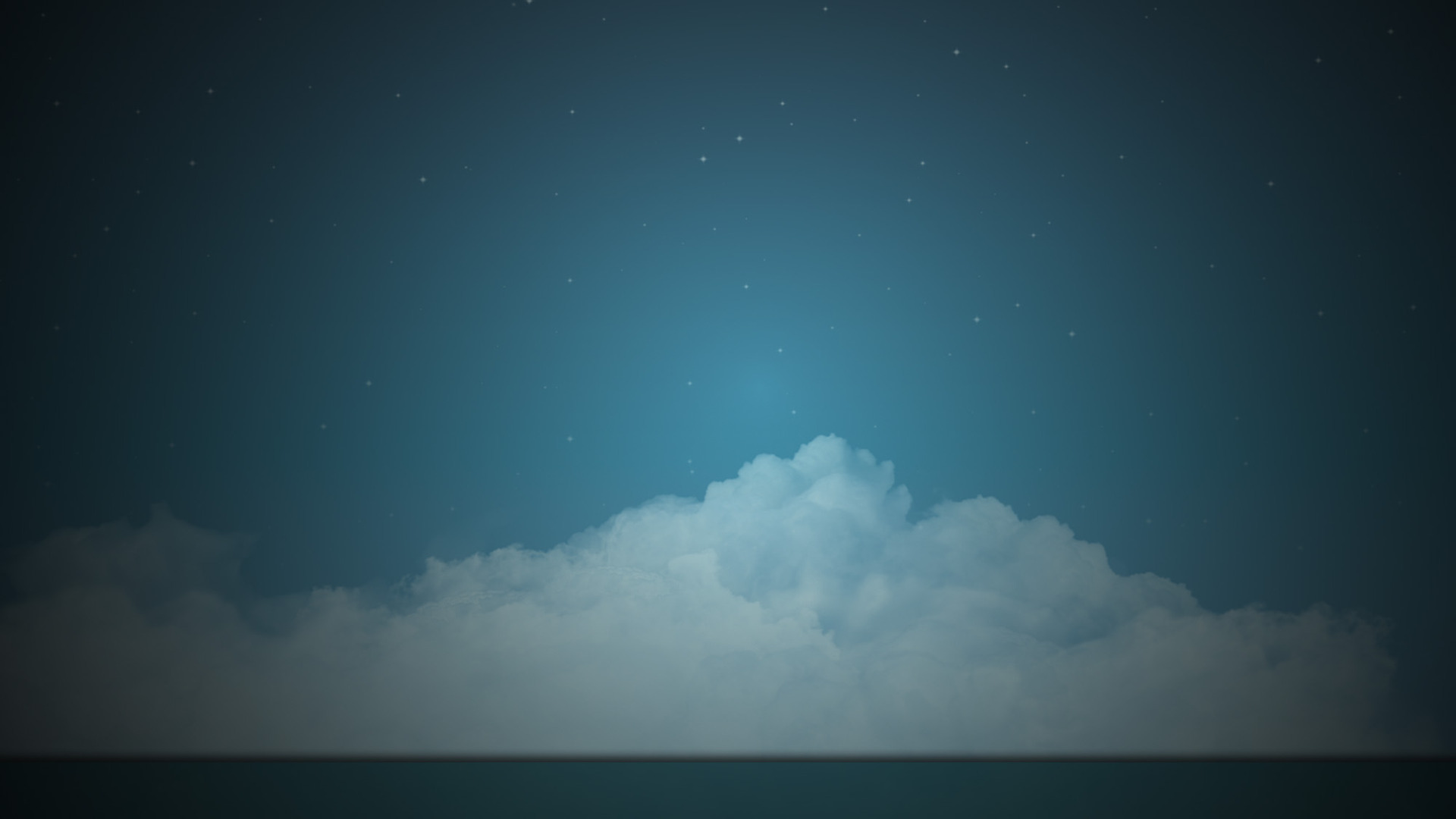 Conclusion
So He told a parable to those who were invited, when He noted how they chose the best places, saying to them: 8  “When you are invited by anyone to a wedding feast, do not sit down in the best place, lest one more honorable than you be invited by him; 9  and he who invited you and him come and say to you, ‘Give place to this man,’ and then you begin with shame to take the lowest place.
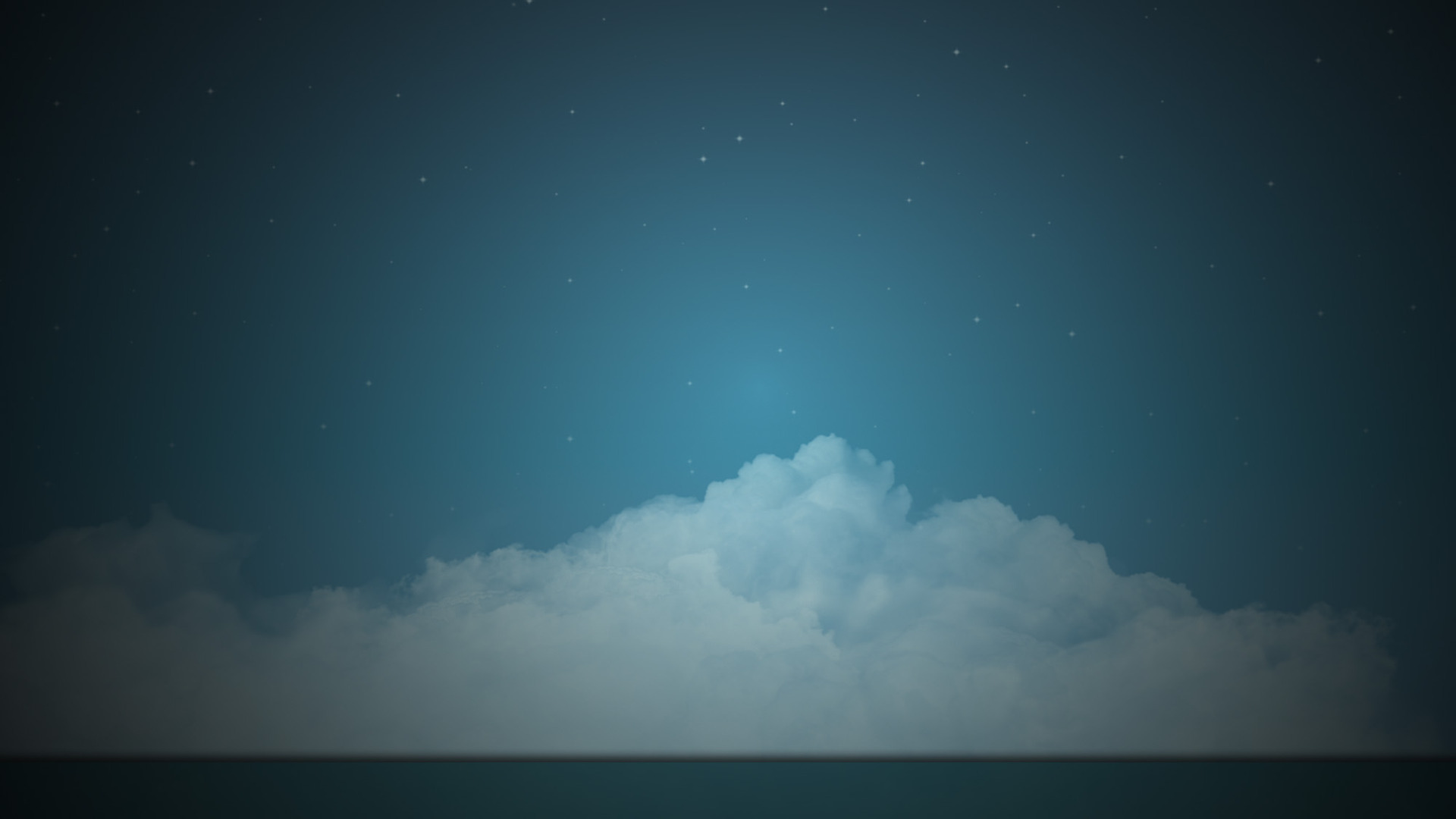 Conclusion
10  But when you are invited, go and sit down in the lowest place, so that when he who invited you comes he may say to you, ‘Friend, go up higher.’ Then you will have glory in the presence of those who sit at the table with you. 11  For whoever exalts himself will be humbled, and he who humbles himself will be exalted.” Luke 14:7-11